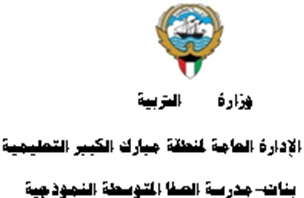 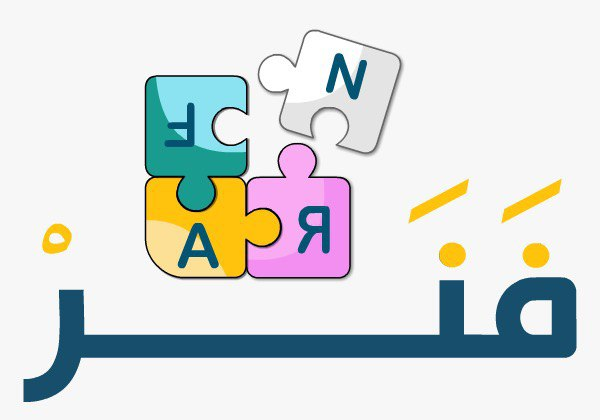 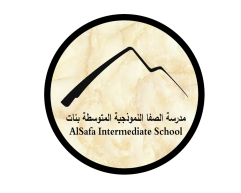 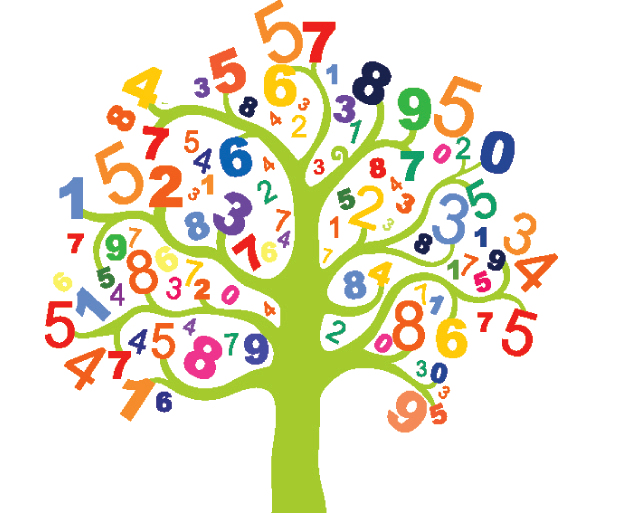 (1-2): قراءة الأعداد العشرية وكتابتها                إعداد المعلمة: أ. نوره راشد
رئيسة قسم الرياضيات : هنادي العمران 
مديرة المدرسة : أ / ليلى حسين  اكبر
التمهيد
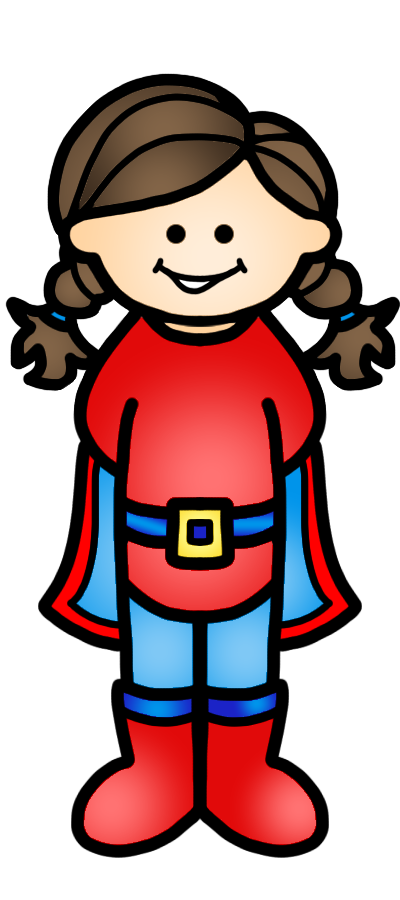 مبروك وصلت للقمة
الاسم المطول للعدد:

482
459  302 

بالشكل اللفظي الموجز
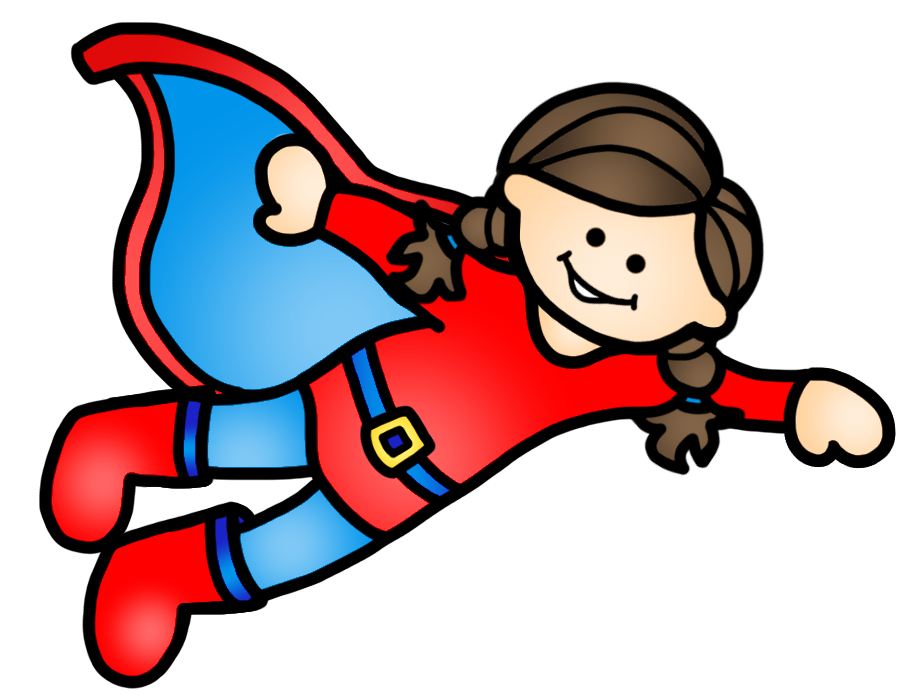 مئة وستة وثلاثون بالشكل النظامي
4520 بالشكل اللفظي
القيمة المكانية: 620
عرض الدرس
مثلي العدد باستخدام لوحة القيمة المكانية:
419,455
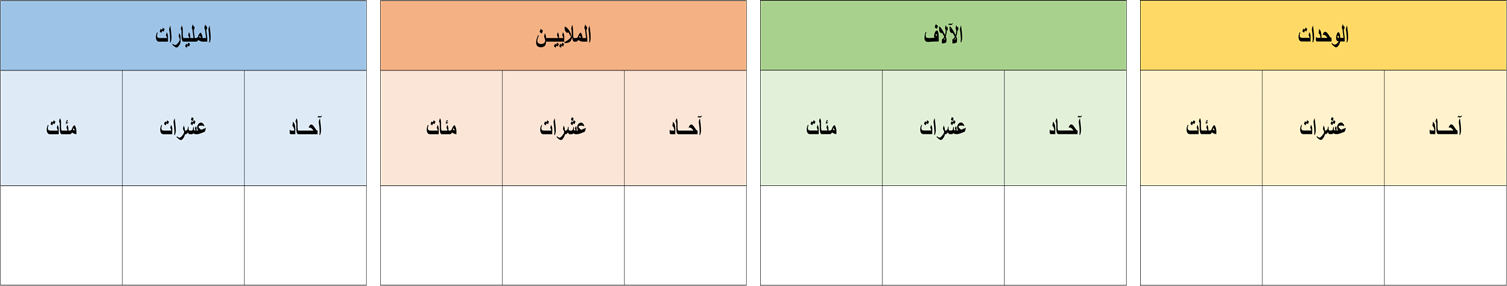 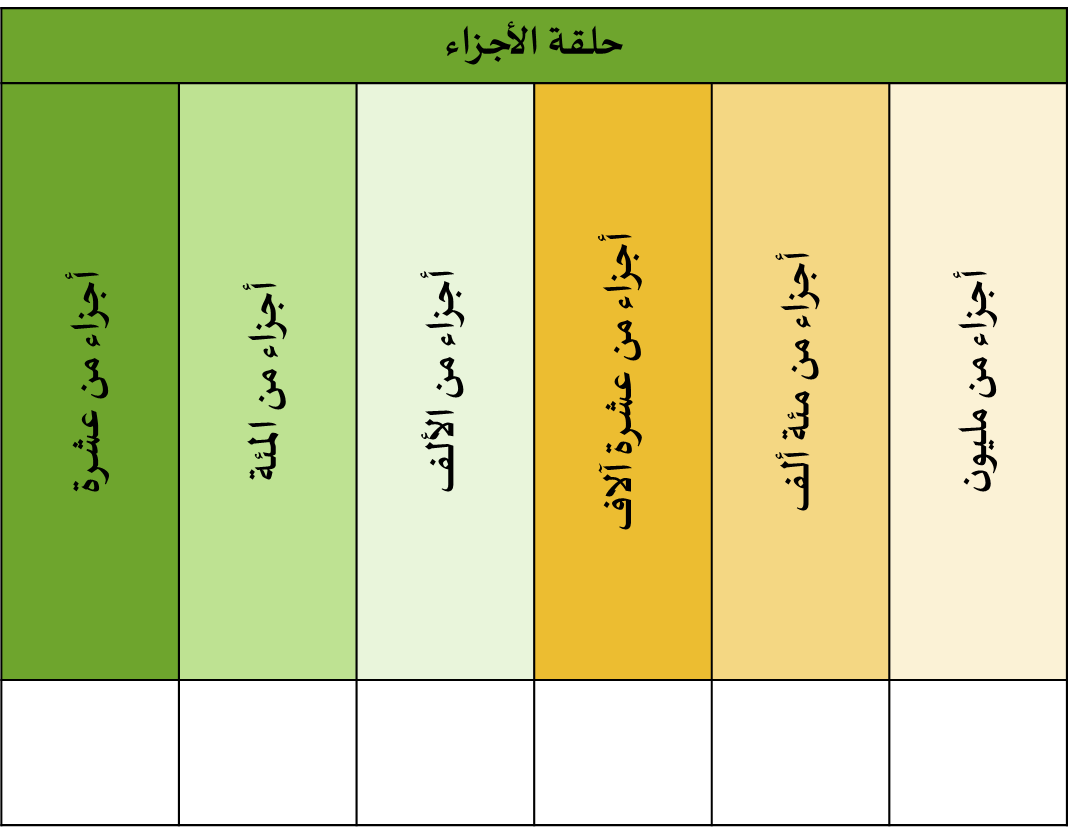 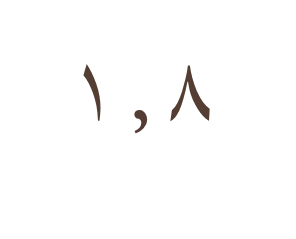 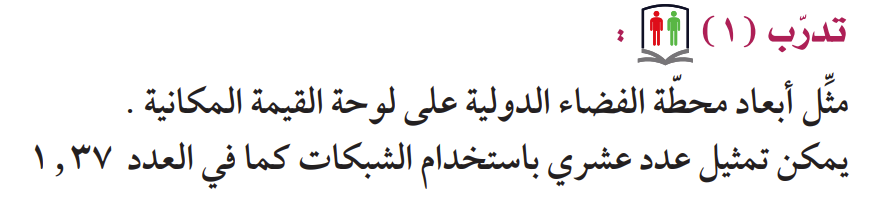 صفحة 27
1
3
7
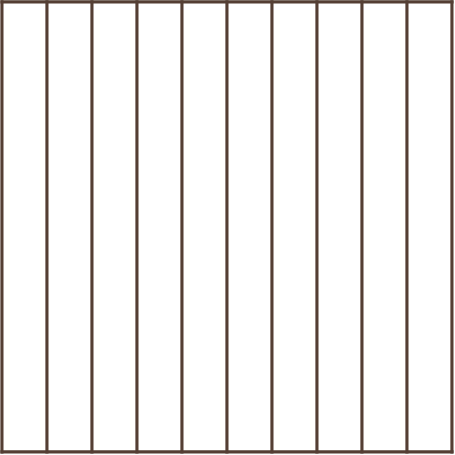 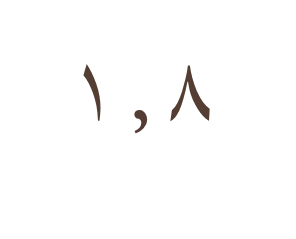 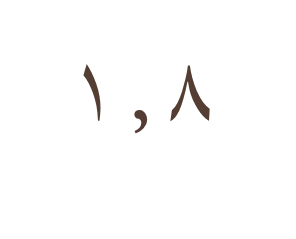 419,455
مثلي العدد باستخدام لوحة القيمة المكانية:
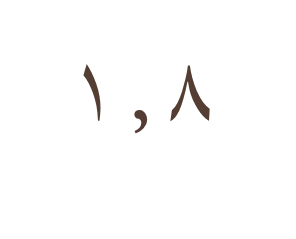 صفحة 27
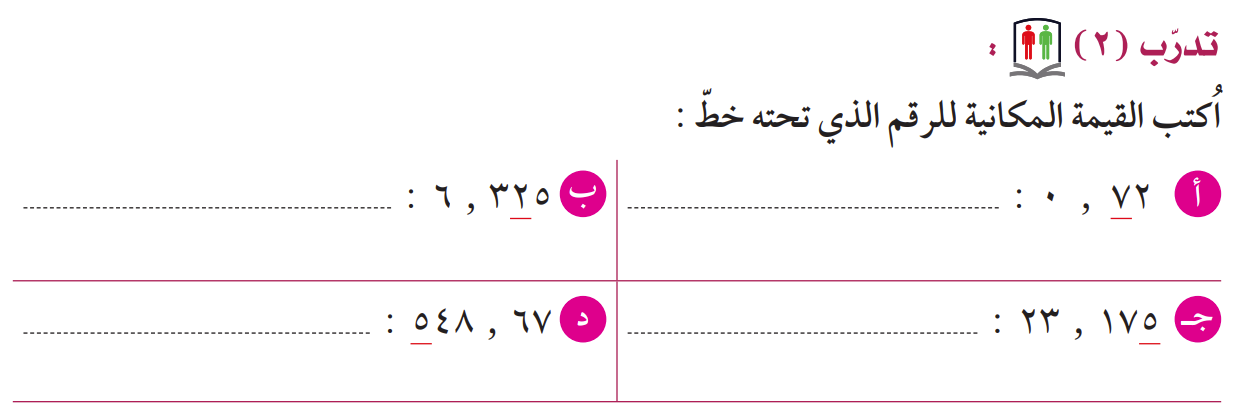 0,020
0,70
500
0,005
هيا نحلق في السماء
ابدأ
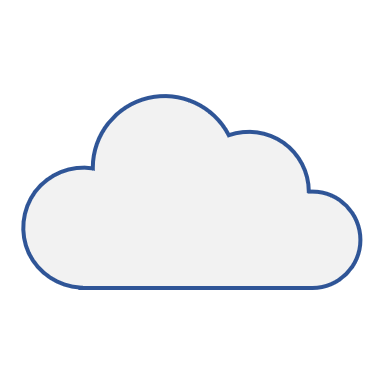 المرحلة الأولى
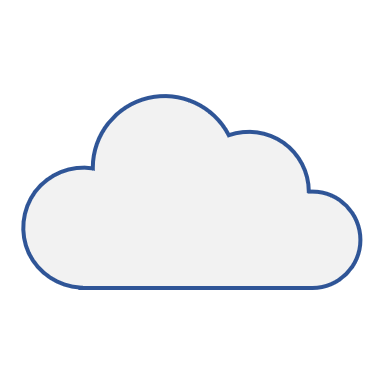 المرحلة الثانية
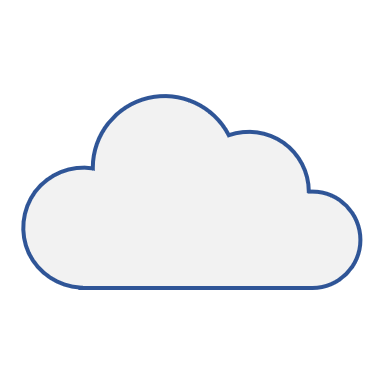 المرحلة الثالثة
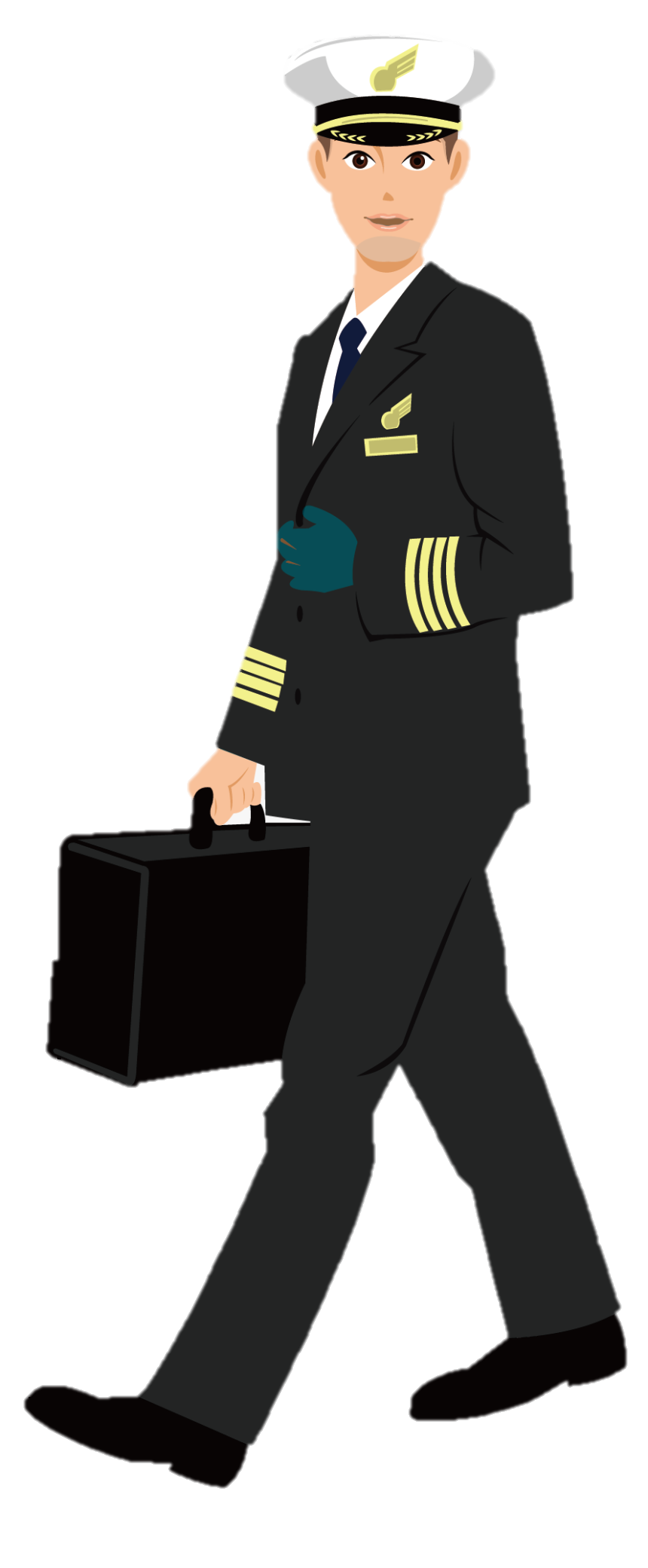 المرحلة الأولى
السؤال الثاني
السؤال الأول
السؤال الأول
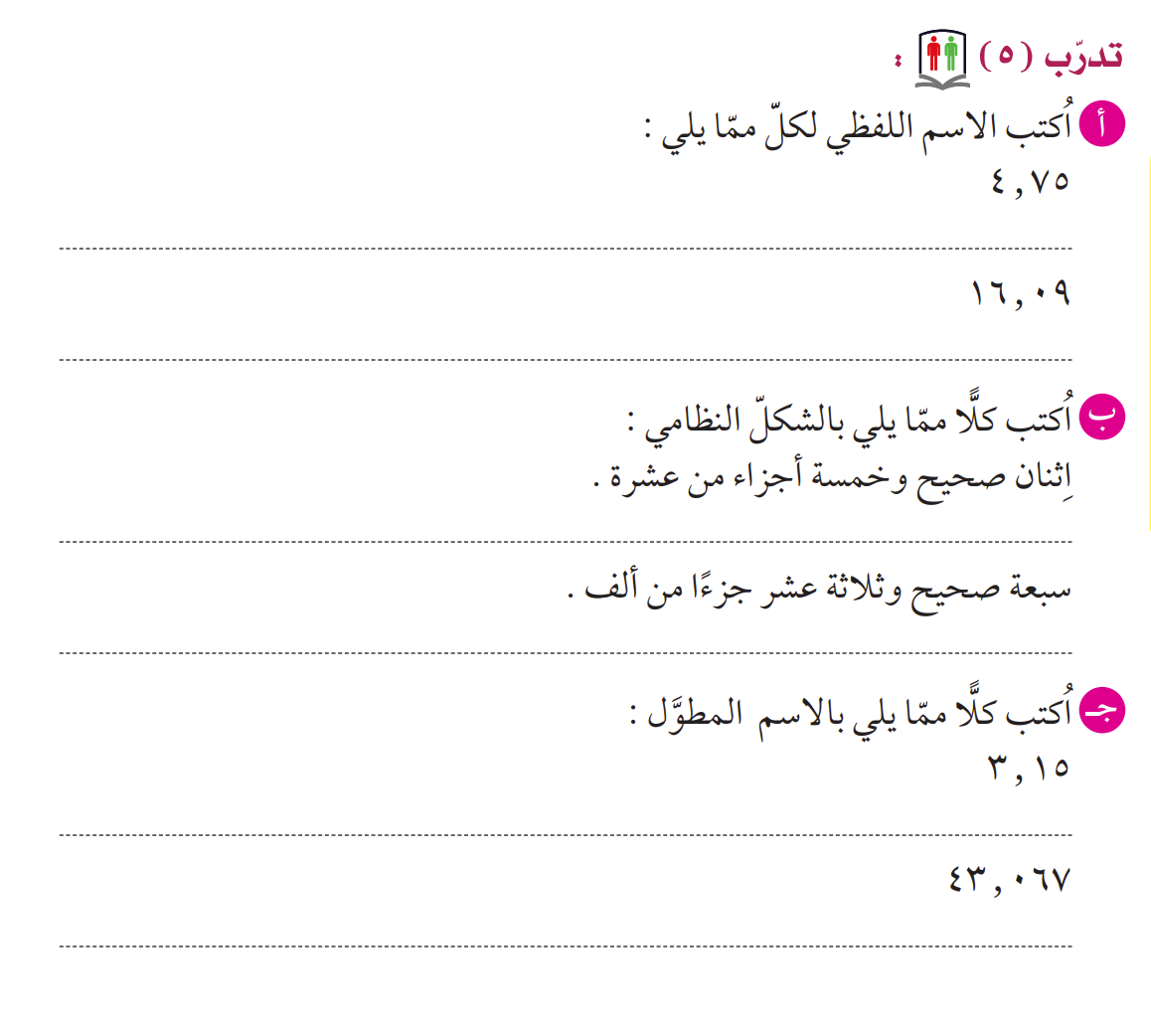 أربعة صحيح و خمسة وسبعون جزء من مئة
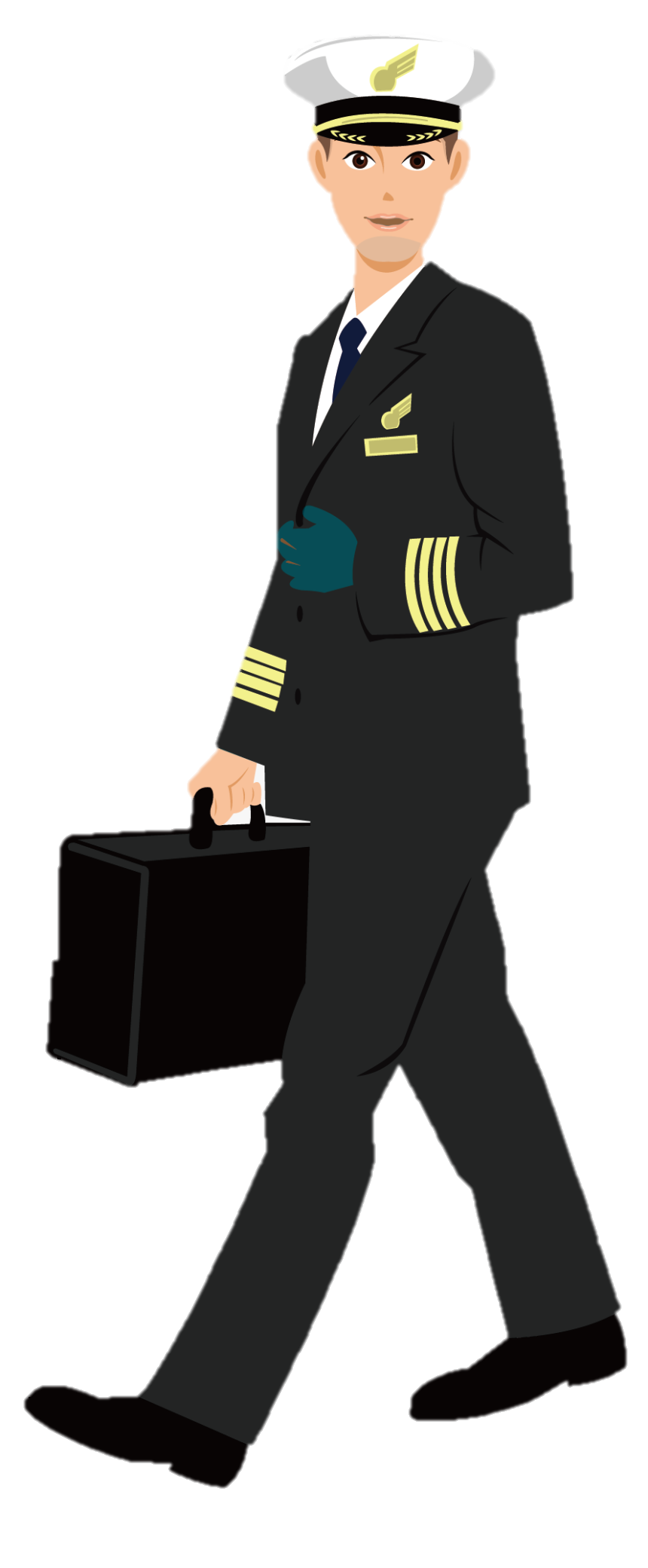 المرحلة الأولى
السؤال الثاني
السؤال الثاني
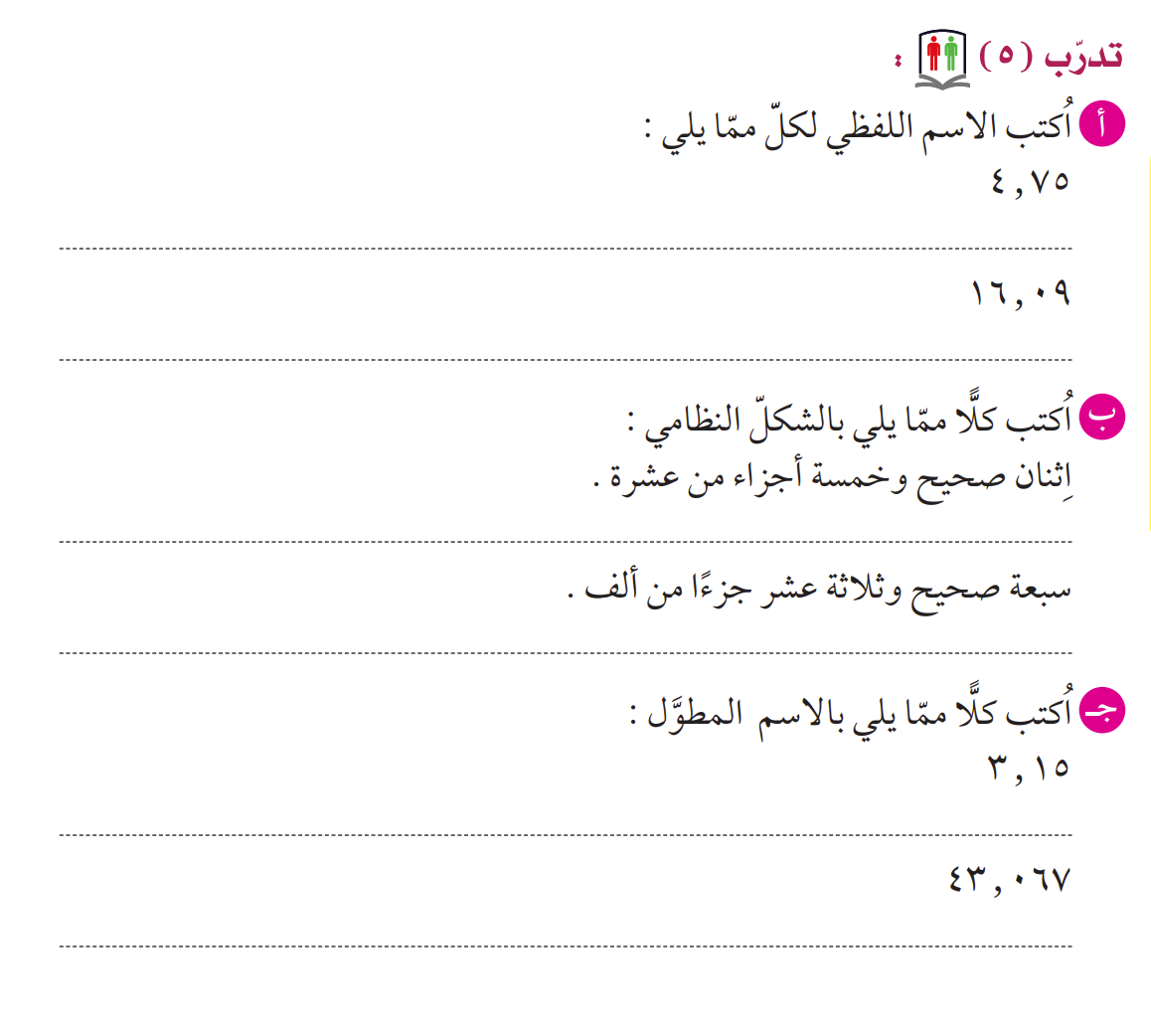 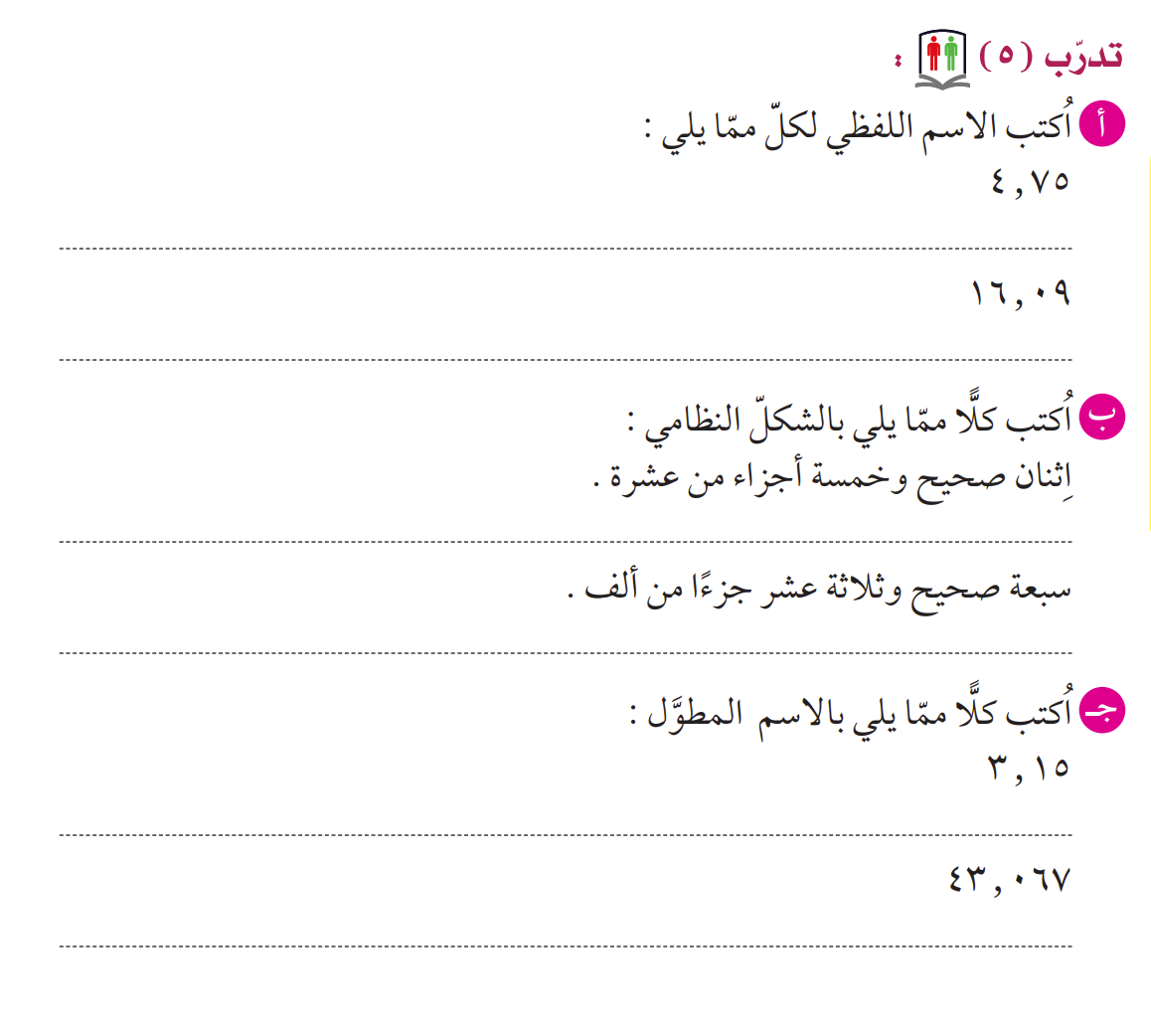 ستة عشر صحيح و تسعة أجزاء من مئة
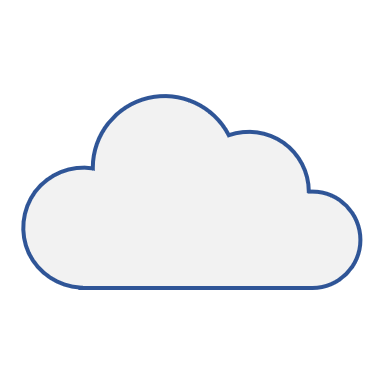 المرحلة الأولى
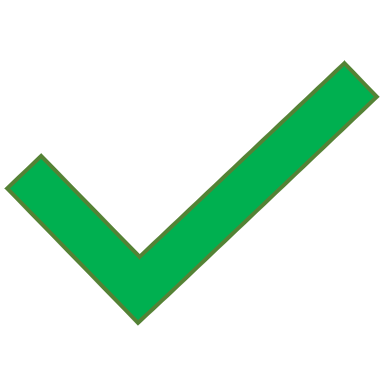 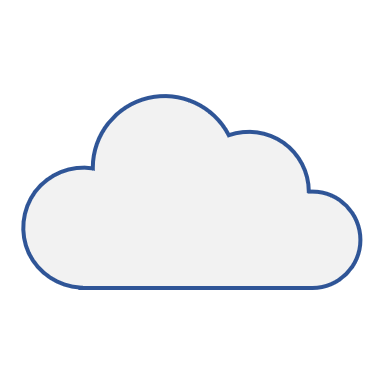 المرحلة الثانية
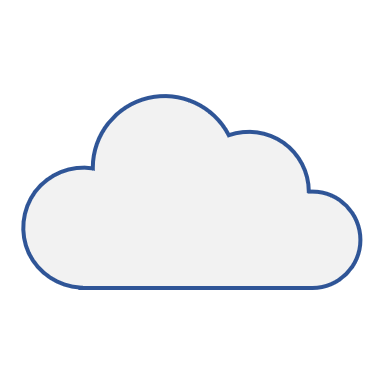 المرحلة الثالثة
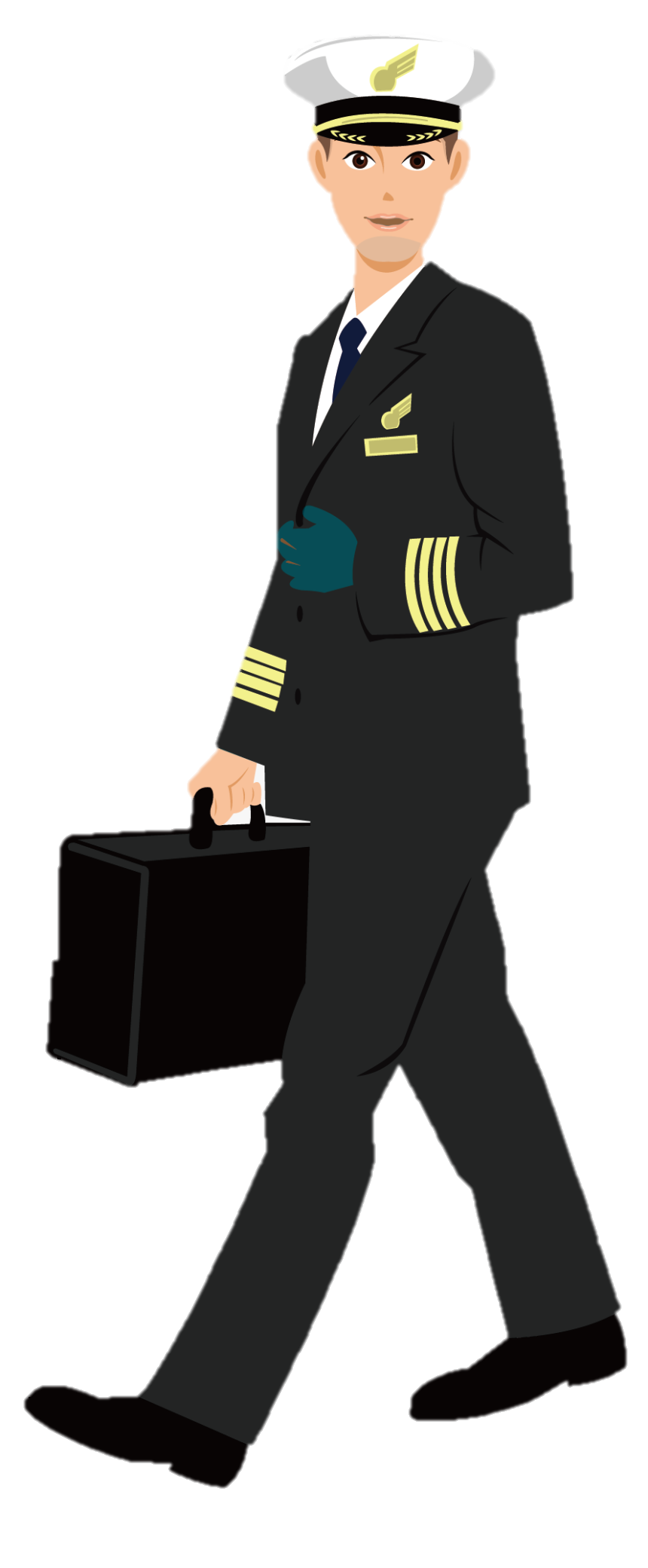 المرحلة الثانية
السؤال الثاني
السؤال الأول
السؤال الأول
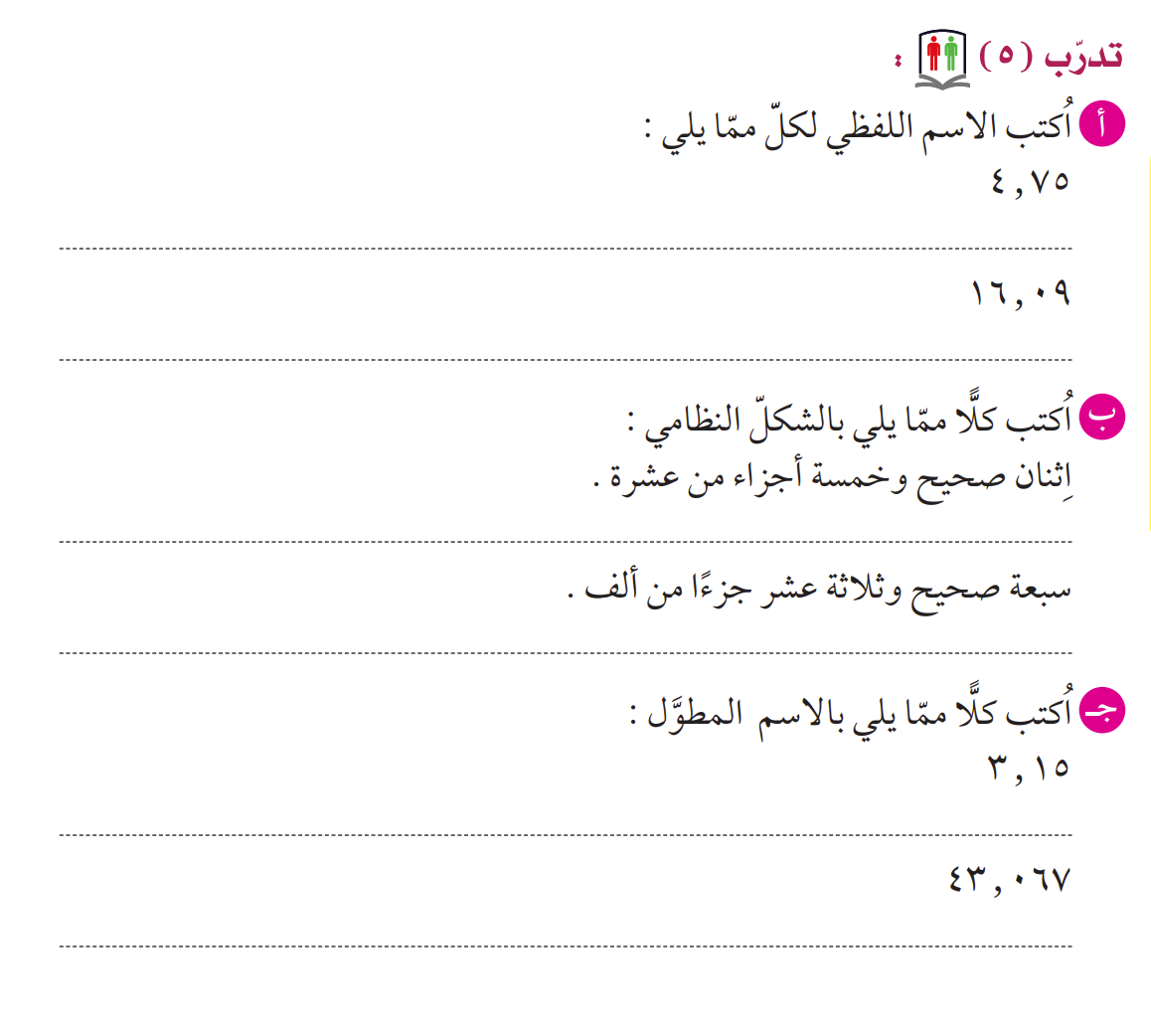 2,5
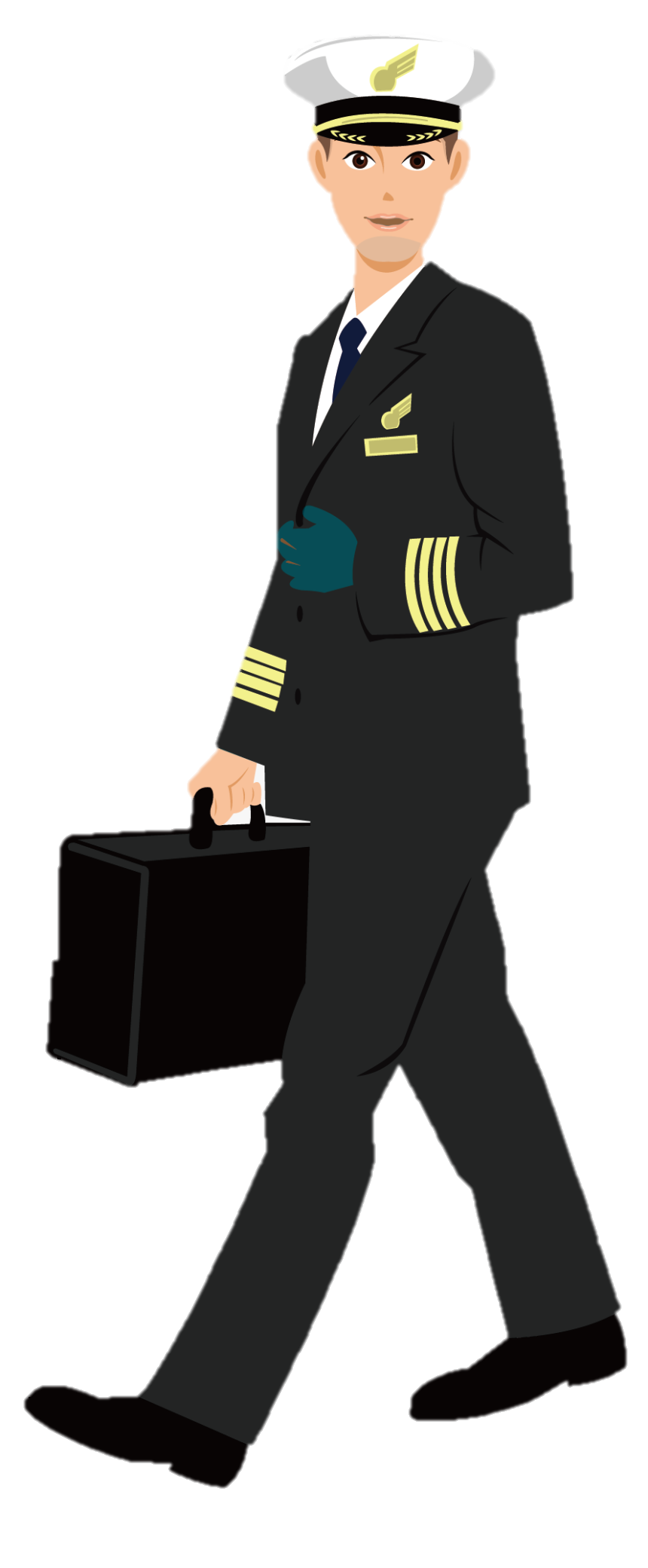 المرحلة الثانية
السؤال الثاني
السؤال الثاني
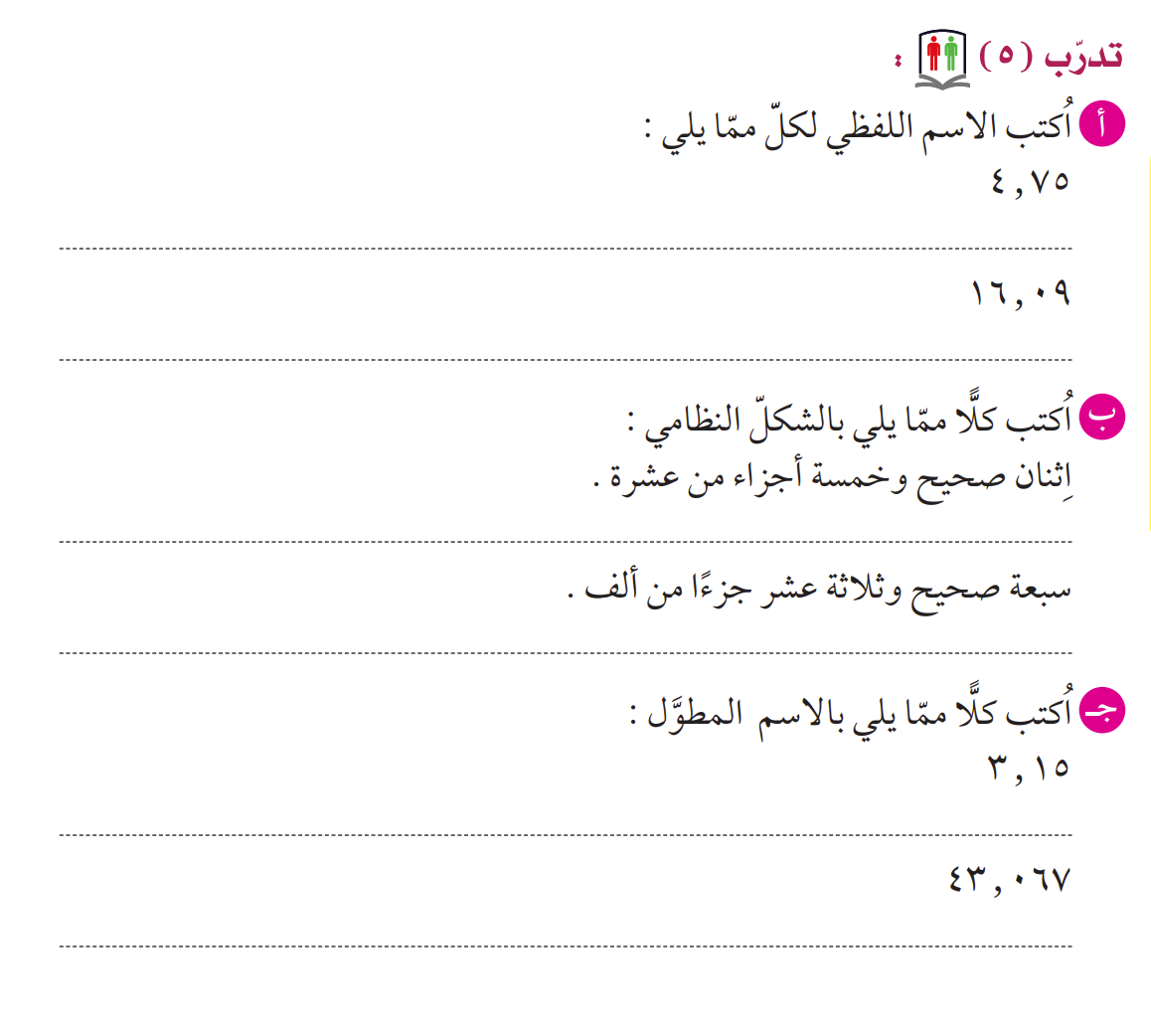 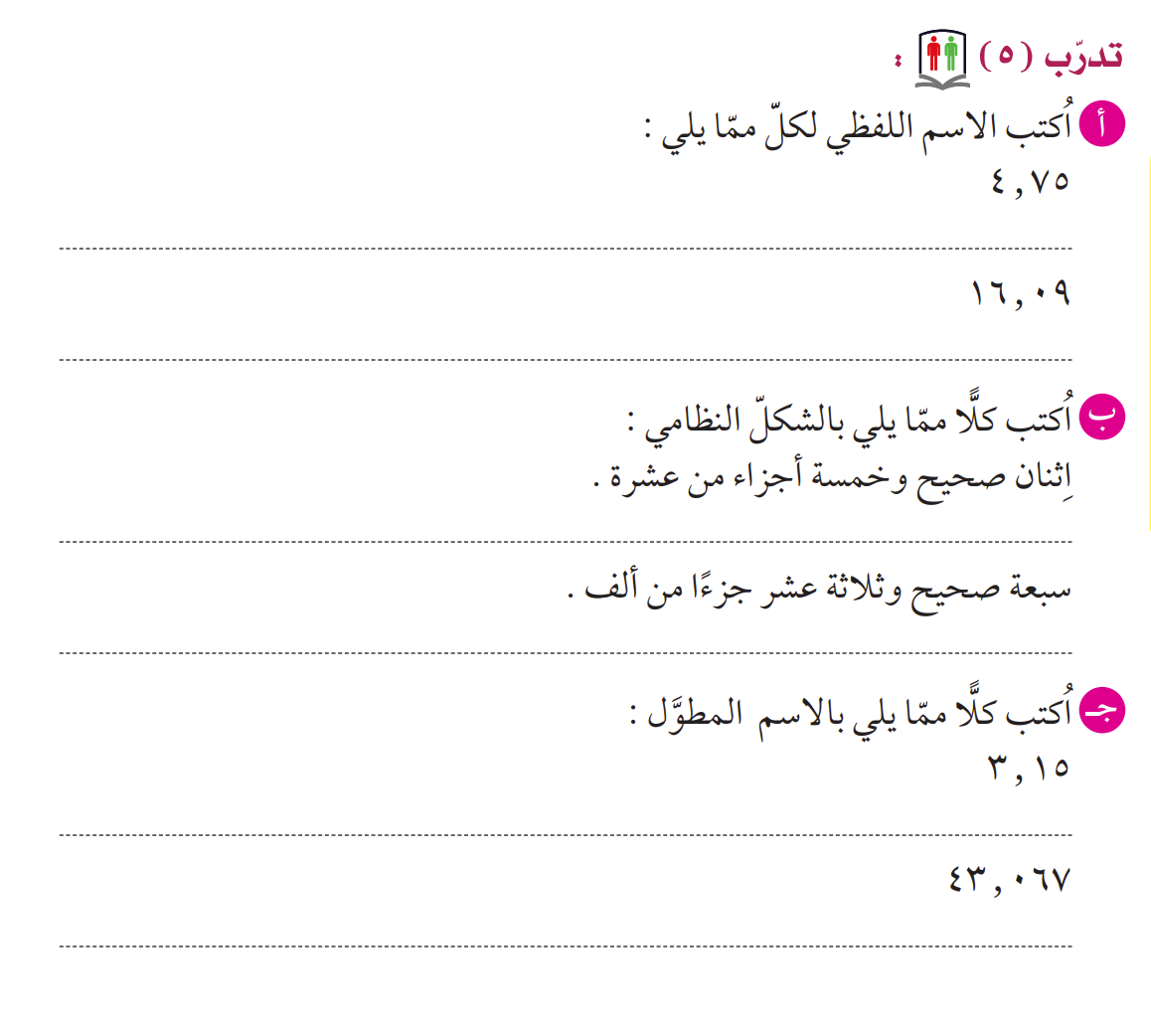 7,003
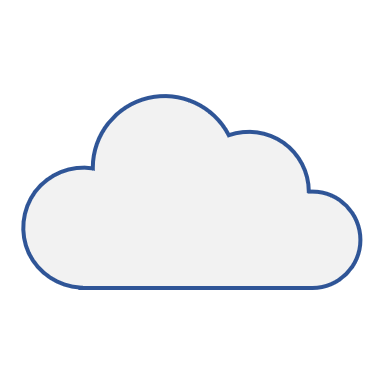 المرحلة الأولى
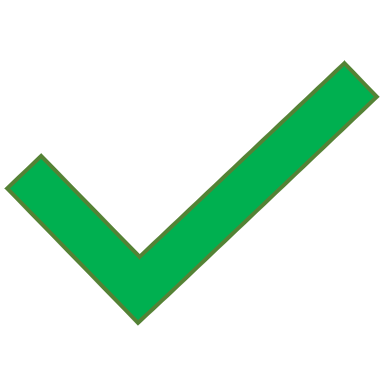 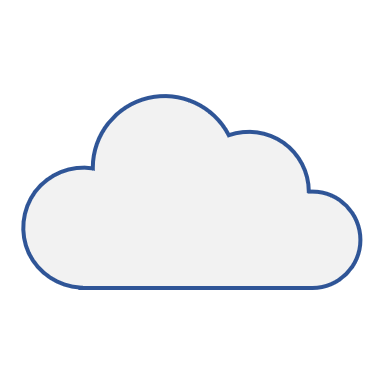 المرحلة الثانية
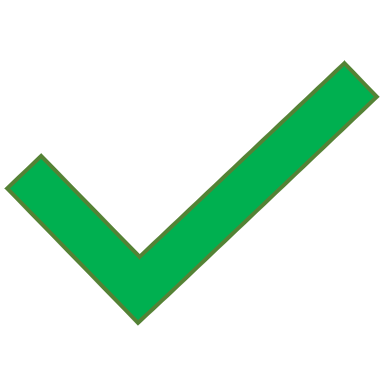 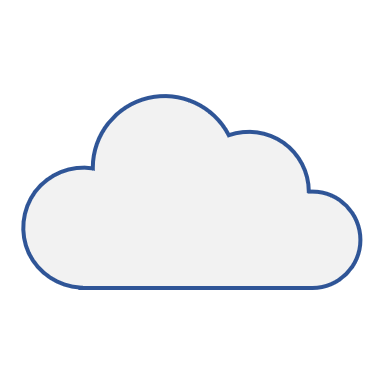 المرحلة الثالثة
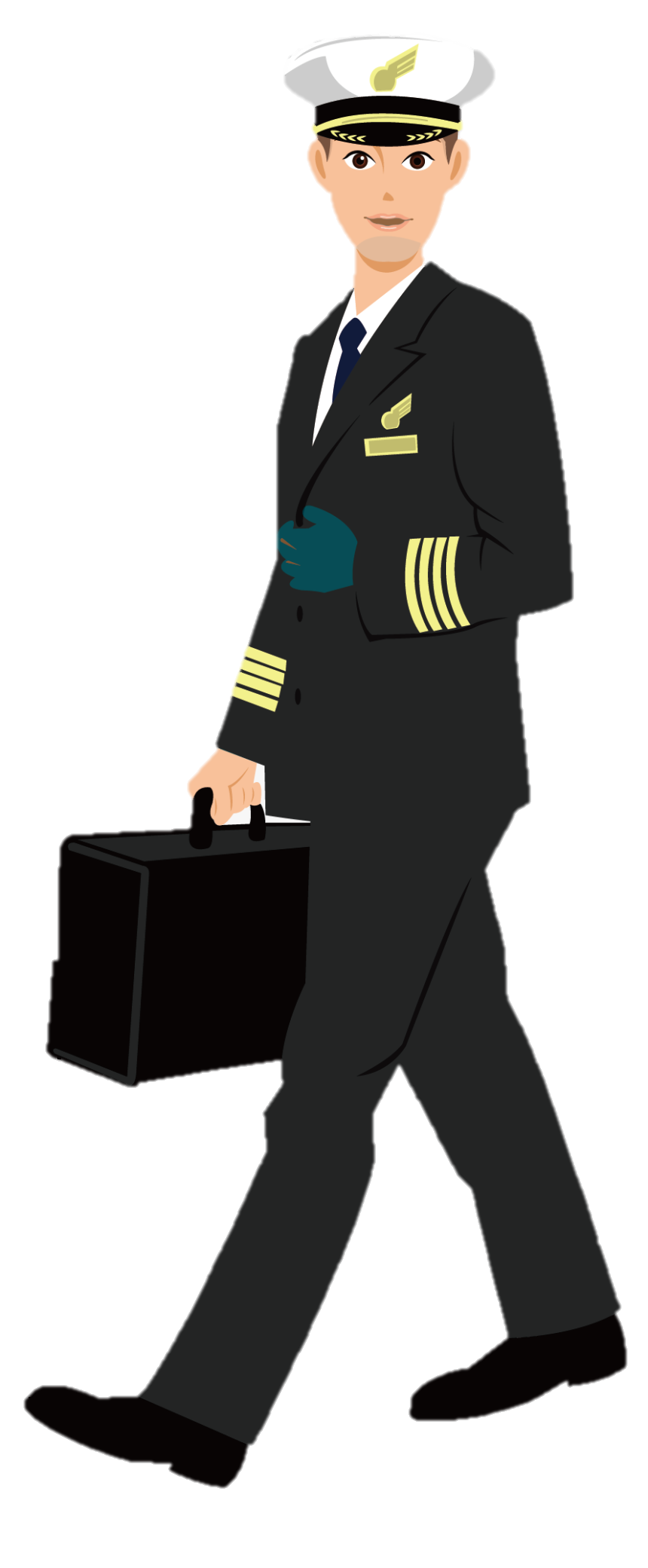 المرحلة الثالثة
السؤال الثاني
السؤال الأول
السؤال الأول
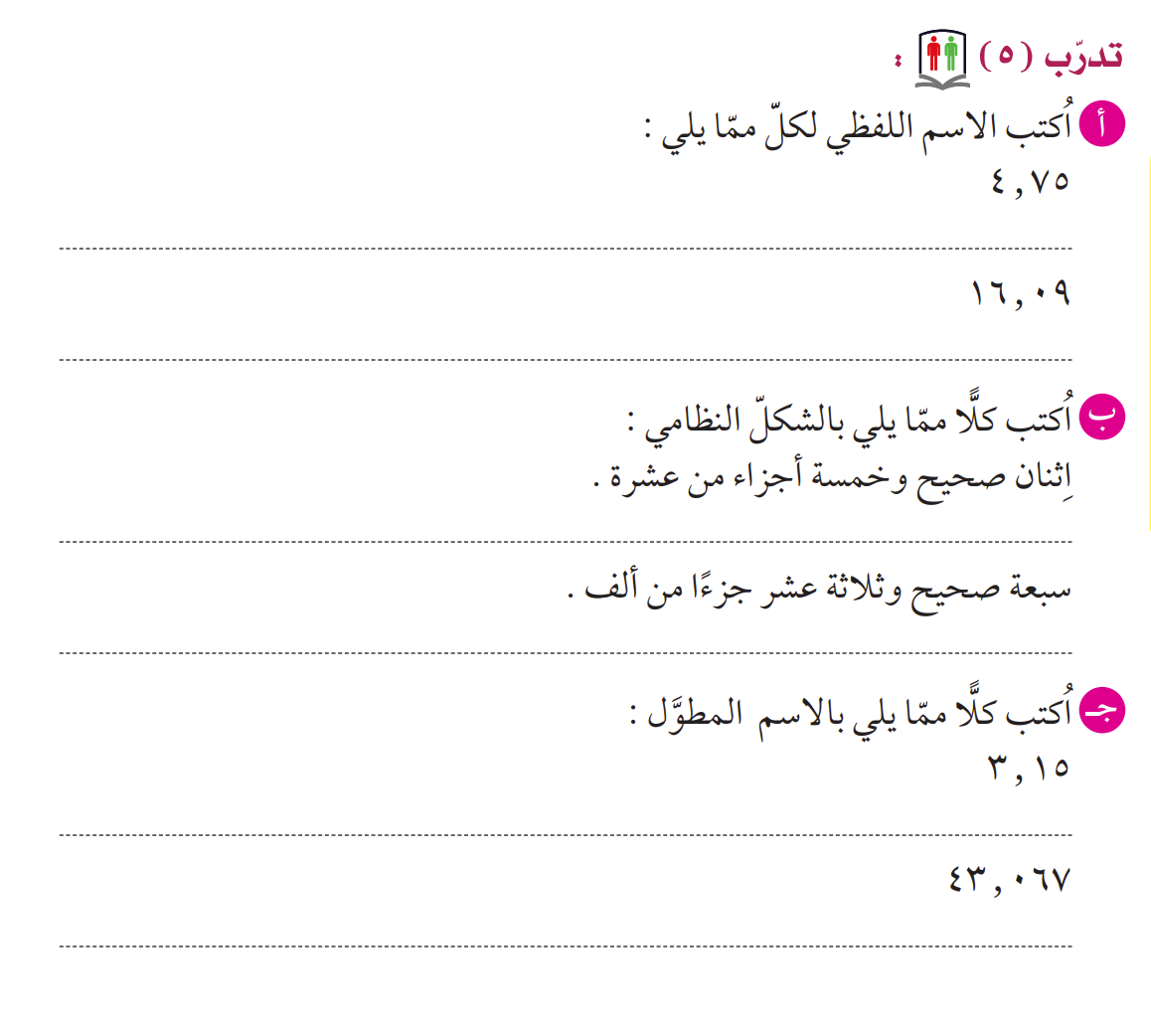 0,05  +  0,10  +  3
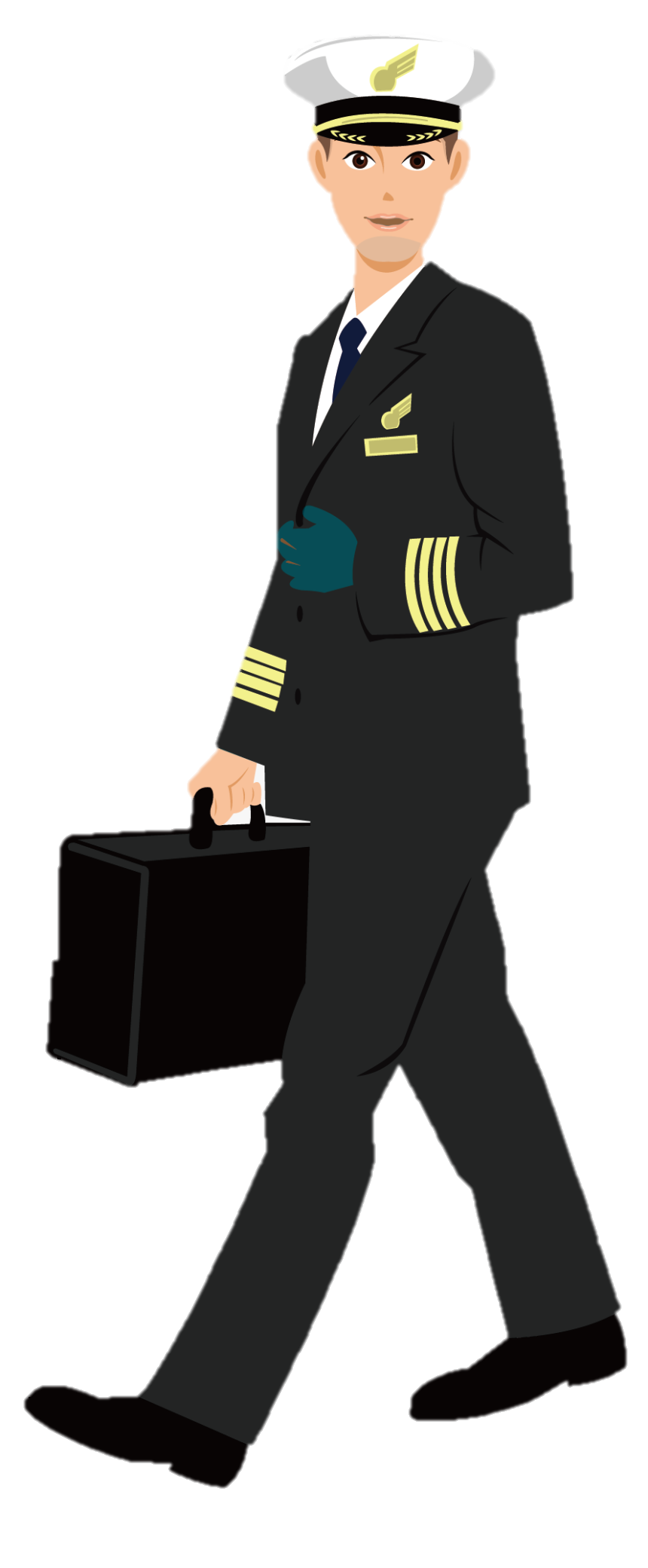 المرحلة الثالثة
السؤال الثاني
السؤال الثاني
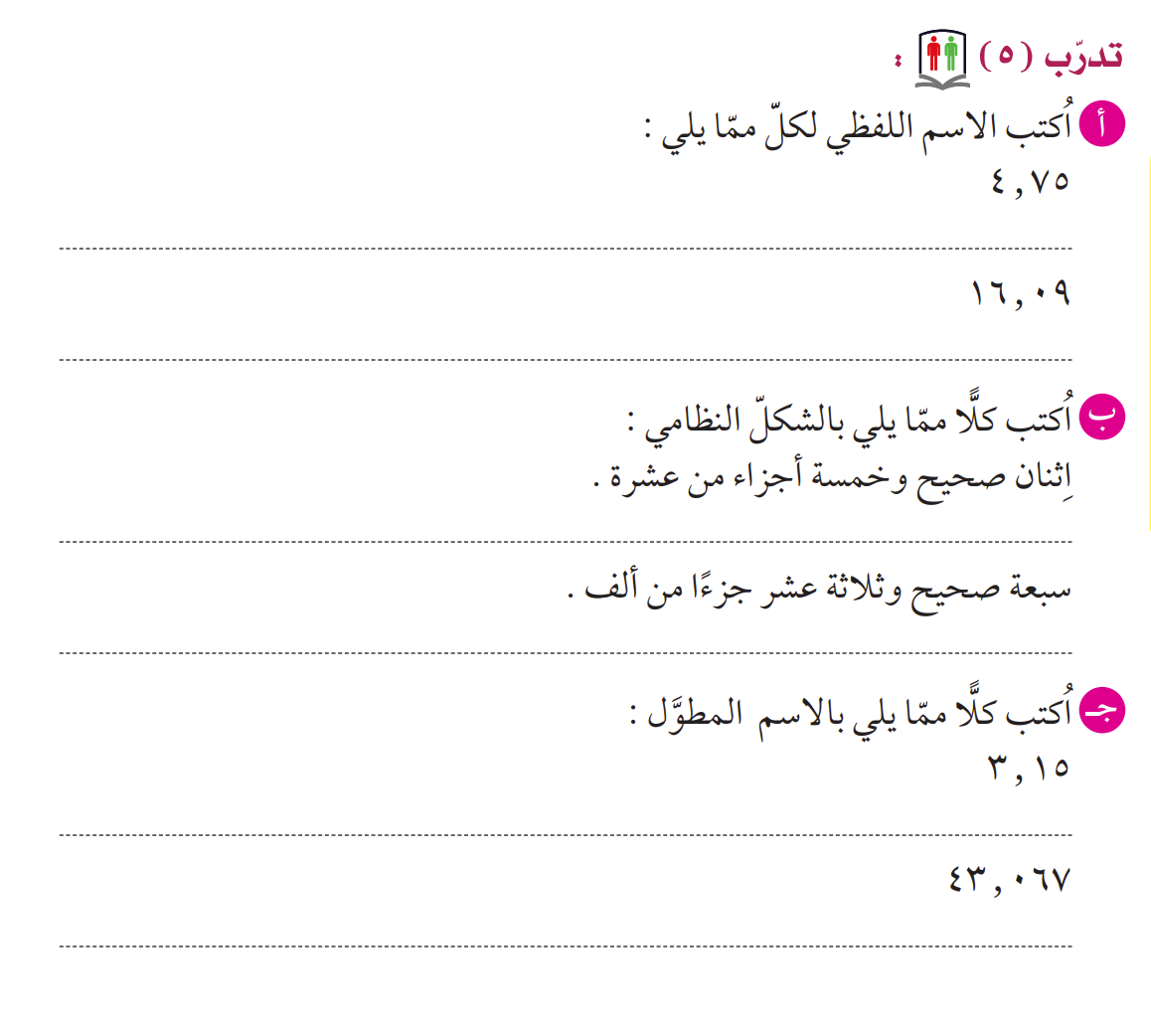 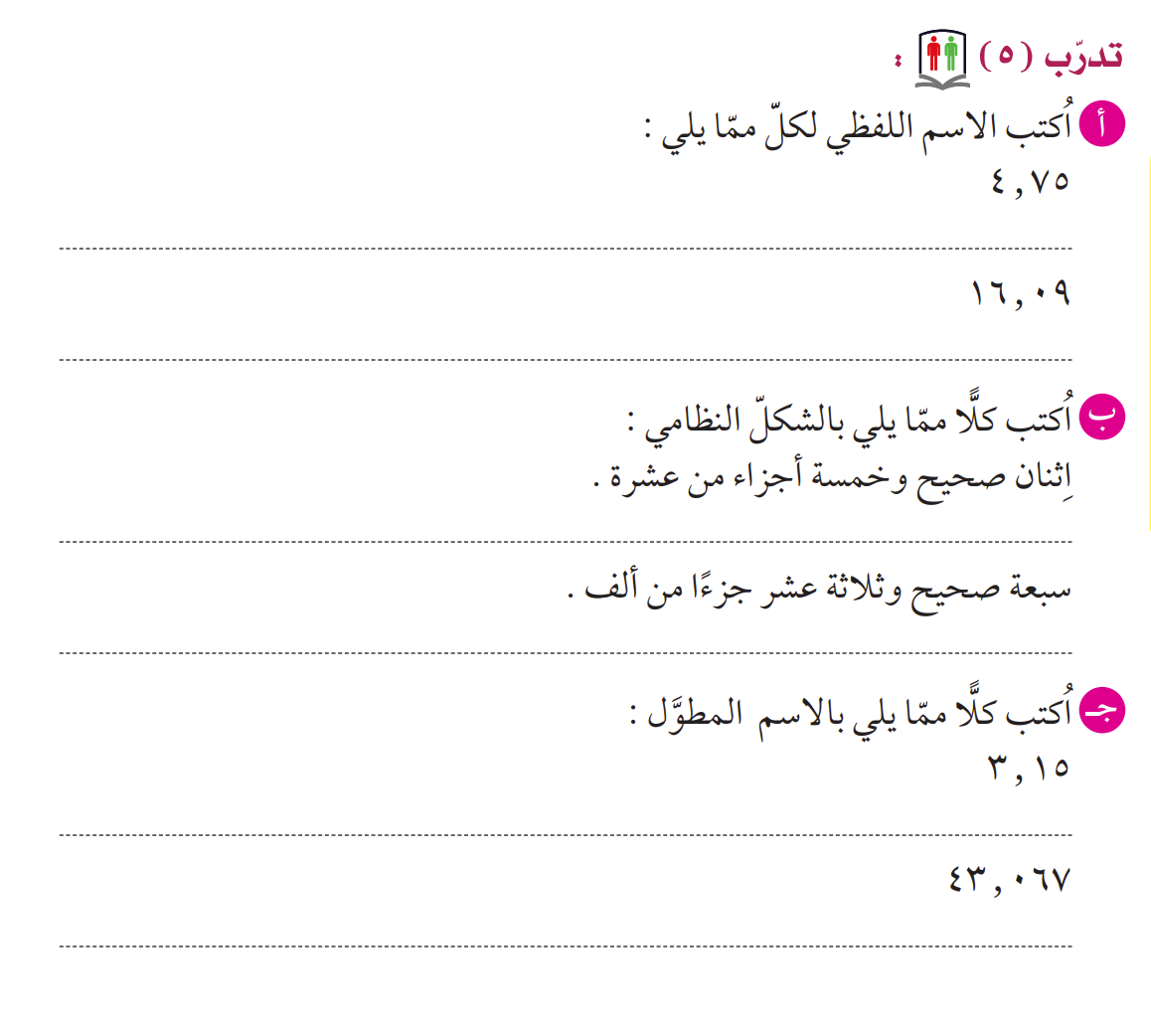 0,007  +  0,06  +  3  +  40
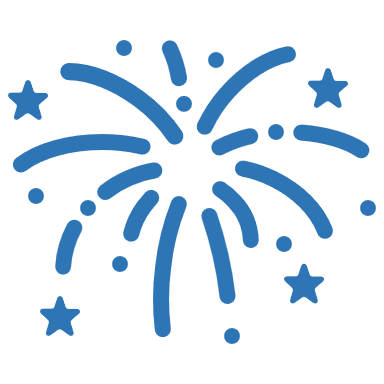 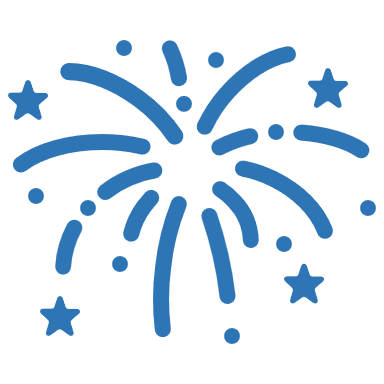 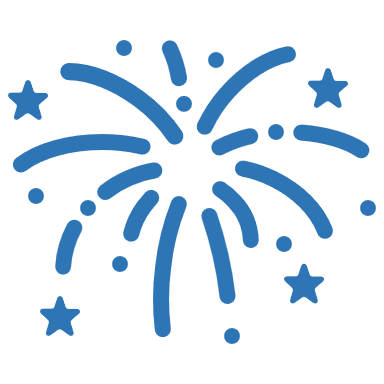 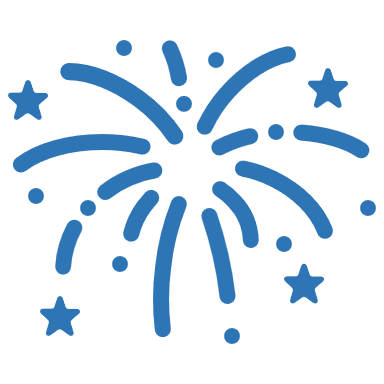 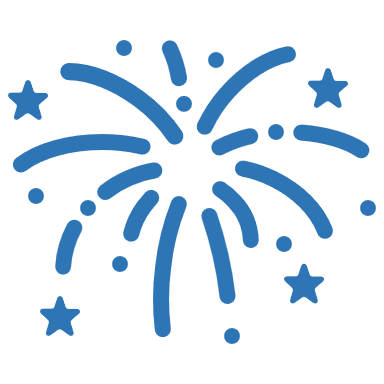 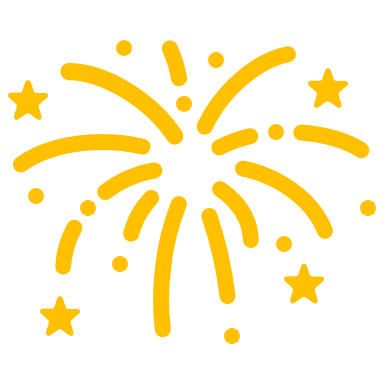 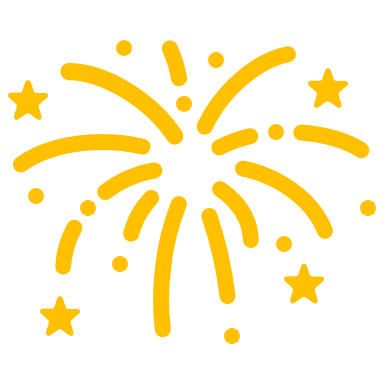 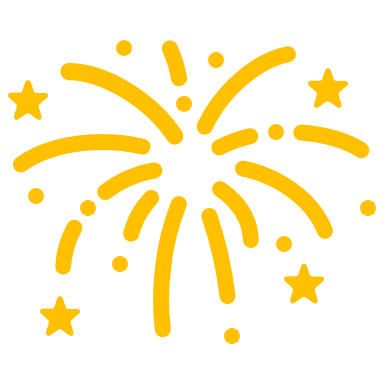 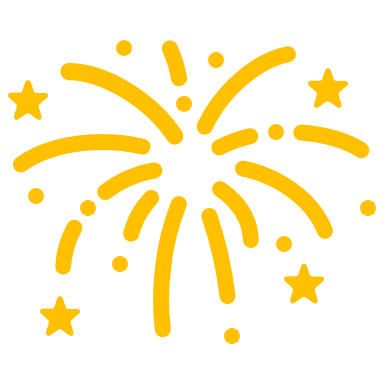 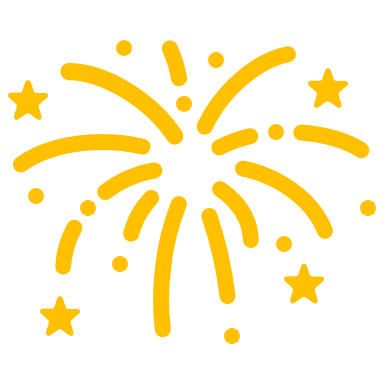 أحسنت
فاصل تعليمي
لعبة قوة الملاحظة و التركيز
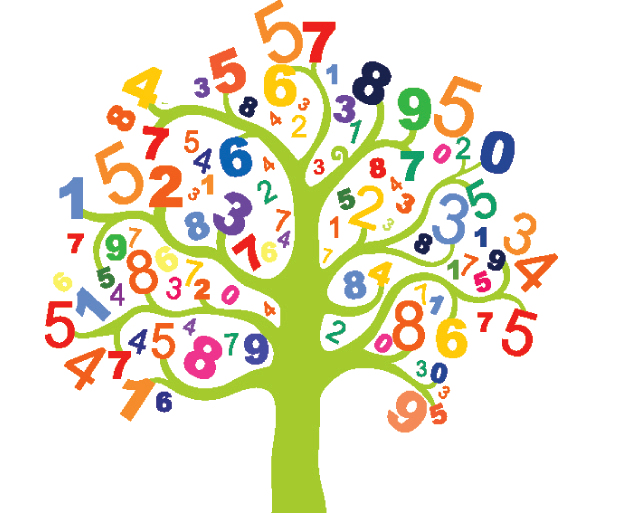 منو اللي بتفوز 👸🏻 ؟

ركزوا عدل 👀 
فيه باندا منخش 🐼
🤩🤩🤩
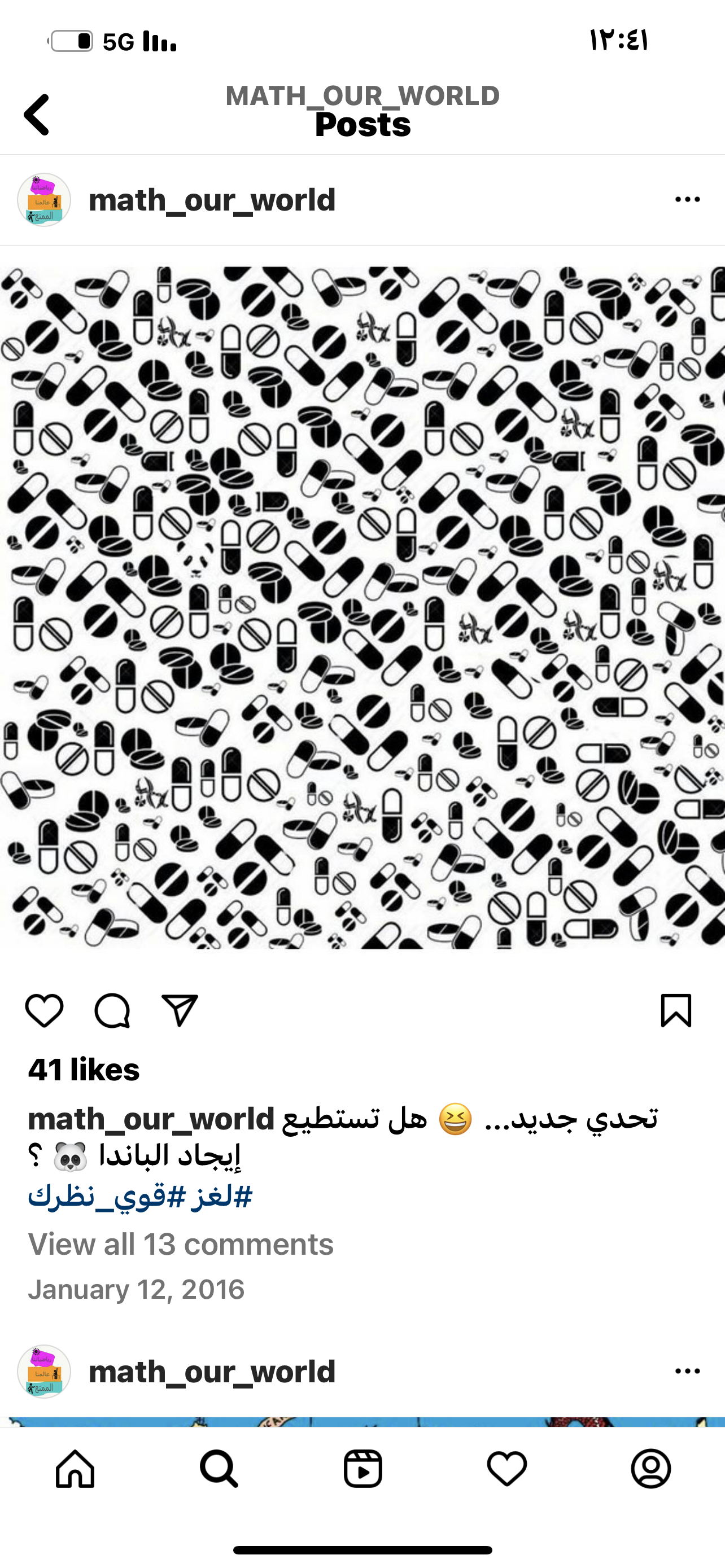 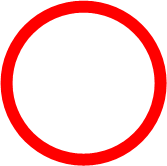 صفحة 29
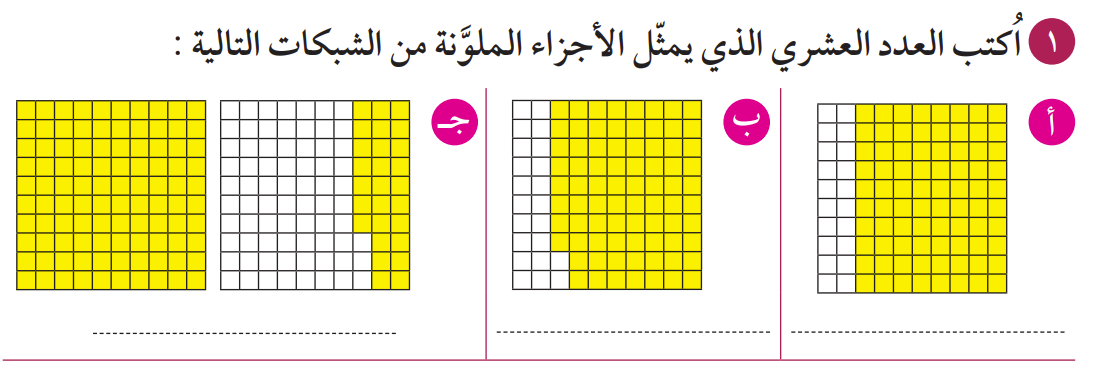 1,27
0,78
0,80
صفحة 29
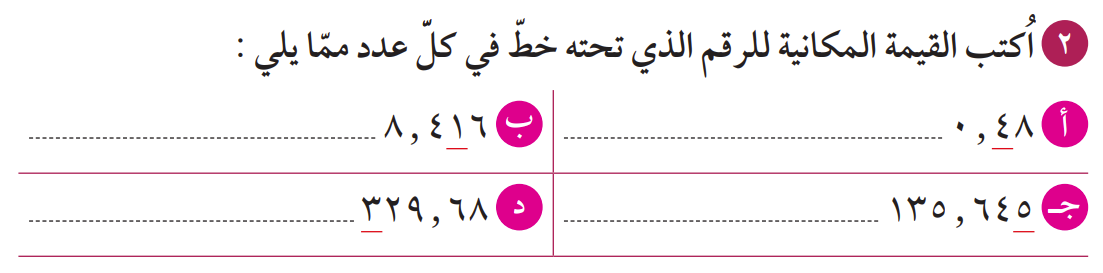 0,40
0,010
0,005
300,00
واجب منزلي
الخاتمة
التقييم المختصر
ظلل (أ) إذا كانت العبارة صحيحة و (ب) إذا كانت خاطئة:
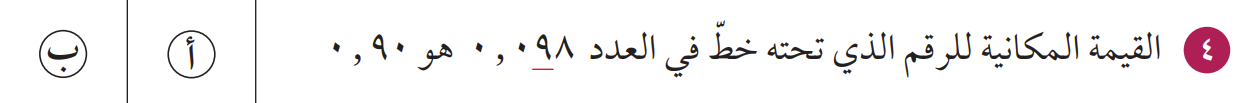 ماذا تعلمنا اليوم ؟
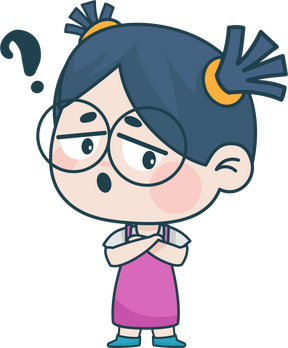 صفحة 29
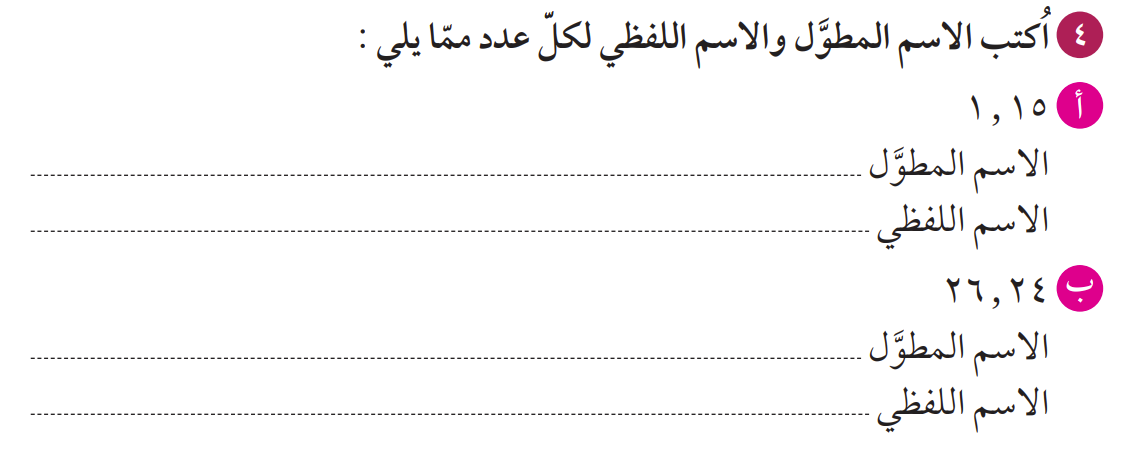 0,05  +  0,10  +  1
واحد صحيح و خمسة عشر جزء من مئة
0,04  +  0,20  +  6  +  20
ستة وعشرون صحيح و أربعة وعشرون جزء من مئة